UBND QUẬN LONG BIÊN
TRƯỜNG MẦM NON THẠCH CẦU
XÉ DÁN TRANH TẶNG CHÚ BỘ ĐỘI
Lớp MGN ( 5 -6 tuổi )
Giáo viên: Nguyễn Thị Phượng
Năm học: 2022 - 2023
1.ổn định tổ chức
Cô và trẻ cùng hát vận động bài 
“ Chú Bộ Đội”
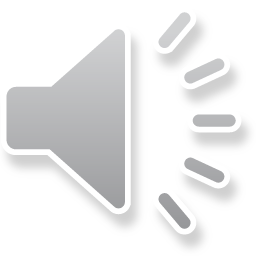 2: Phương pháp hình thức tổ chức
TRẺ QUAN SÁT TRANH MẪU VÀ ĐÀM THOẠI+ Cô xé dán bức tranh gì? + Cô xé như thế nào?+ Cô vẽ thêm những gì?+ Cô xé bằng những loại giấy nào?
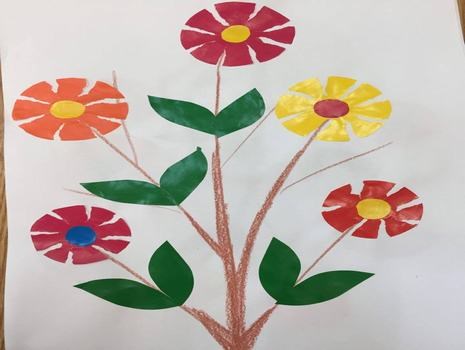 Hỏi ý tưởng trẻ
+ Con sẽ xé dán tranh gì?
+ Con sẽ xé dán như thế nào?
Trẻ thực hiện
Với trẻ xé tốt cô động viên trẻ sáng tạo thêm
- Với trẻ yếu cô hướng dẫn trẻ xé đơn giản
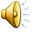 Nhận xét bài của các bạn
3:Kết thúc
Nhận xét, tuyên dương trẻ